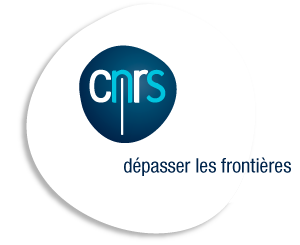 Institut national de physique nucléaire et de physique des particules
IN2P3 : introduction
Journée Belle-II
March 22nd, 2017
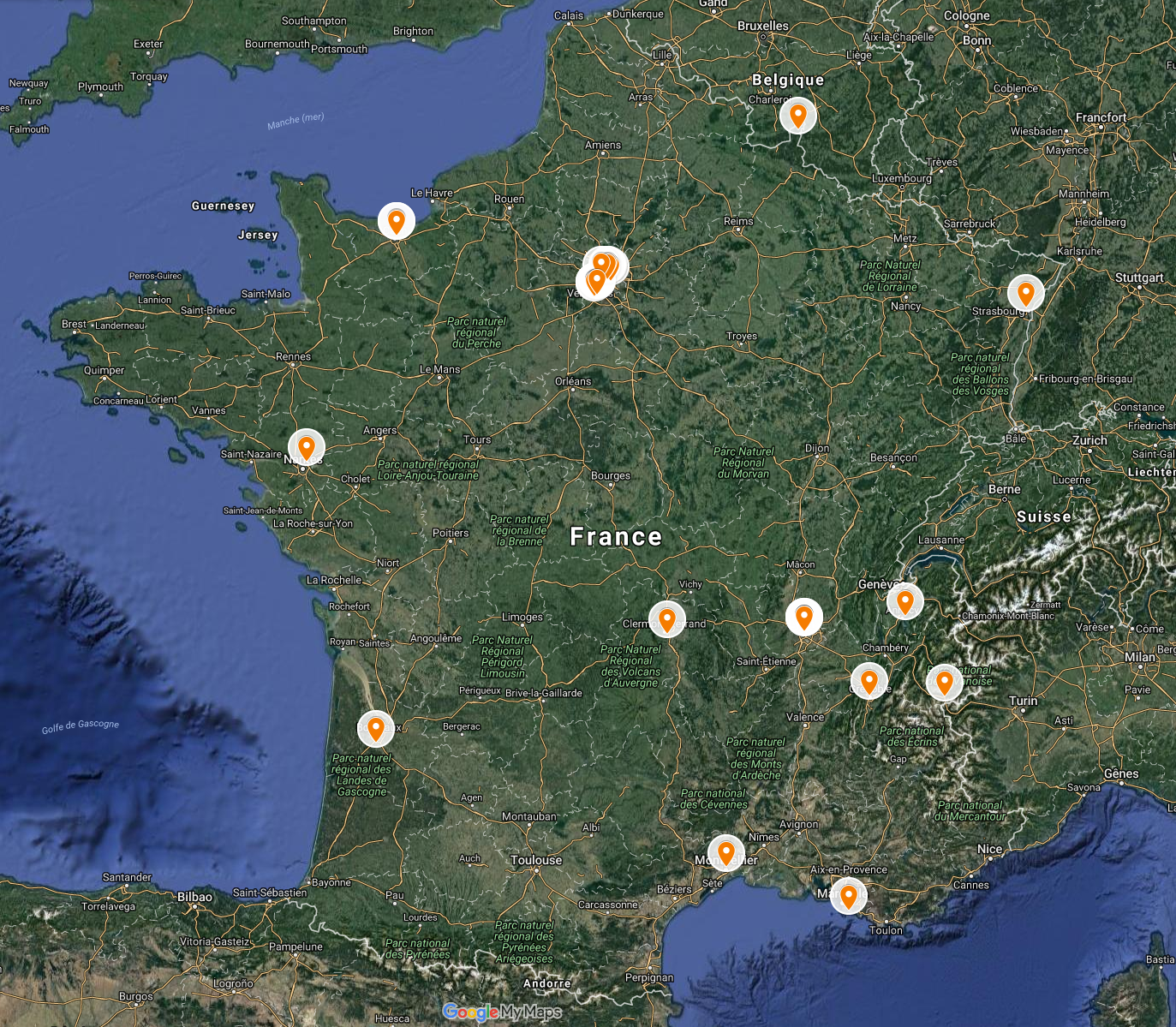 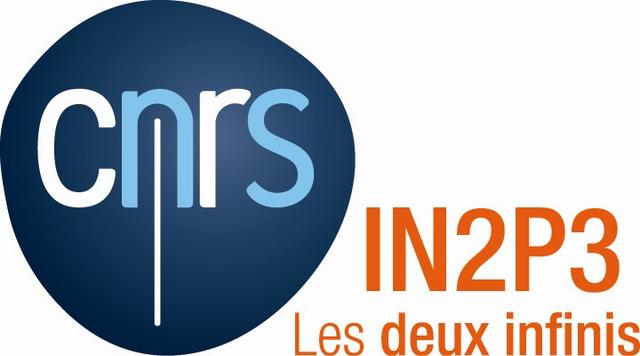 LNCA
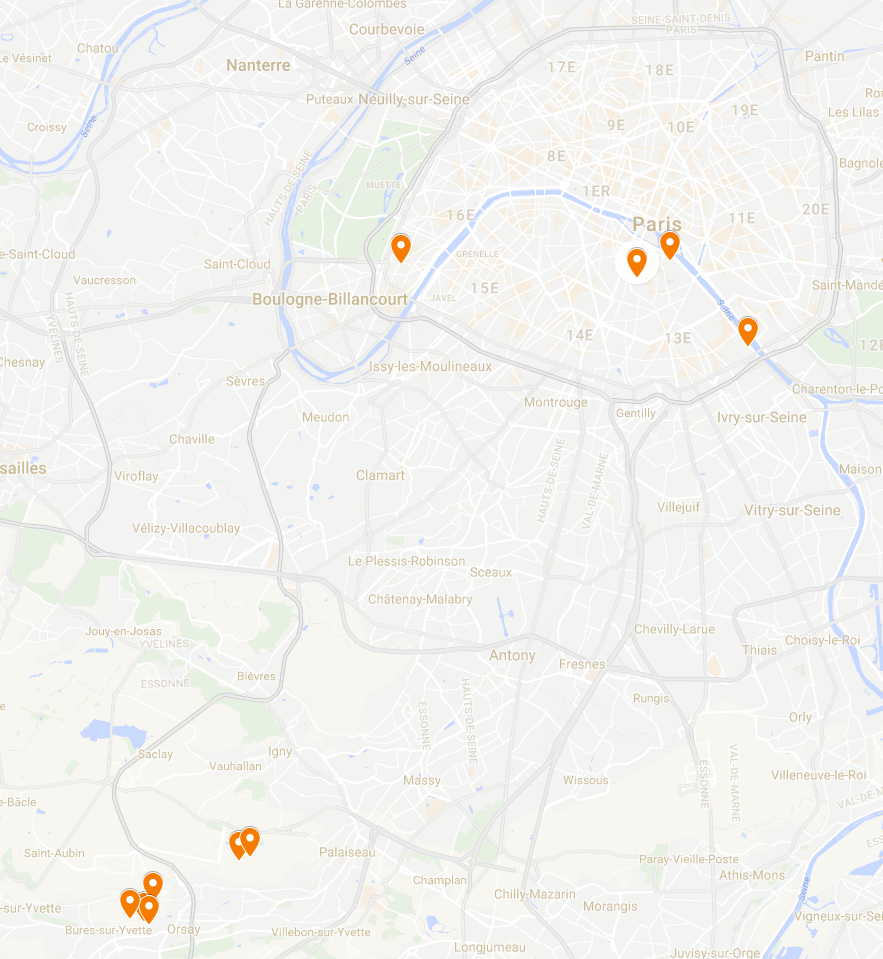 LPC Caen
LPNHE
CNRS/IN2P3
IPHC
APC
Musée Curie
SUBATECH
IN2P3 :
25 labs in France

3300 employees

525 CNRS researchers
360 faculties

1200 engineers
400 technicians/administratives

400 non-permanents
420 PhD students
LAPP
LPC
IPNL
LMA
LPSC
LSM
CCIN2P3
OMEGA
IMNC
CENBG
LLR
LAL
IPNO
CSNSM
LUPM
CPPM
2
Particle physics at IN2P3
Energy Frontier physic:
ATLAS, CMS

Flavor physic:
LHCb, interest for Belle-2

Hadronic physic:
ALICE, J-Lab

Beyond Colliders:
nEDM, GRANIT, AEgIS, Gbar, 
COMET-g-2/EDM

Neutrinos:
T2K/Super-K, DUNE-WA105
Double-Chooz, JUNO, SOLID, STEREO
Super-Nemo, Antares/Km3net

Dark Matter:
Edelweiss, Xenon-1 T, DarkSide, DAMIC R&D

ILC R&D
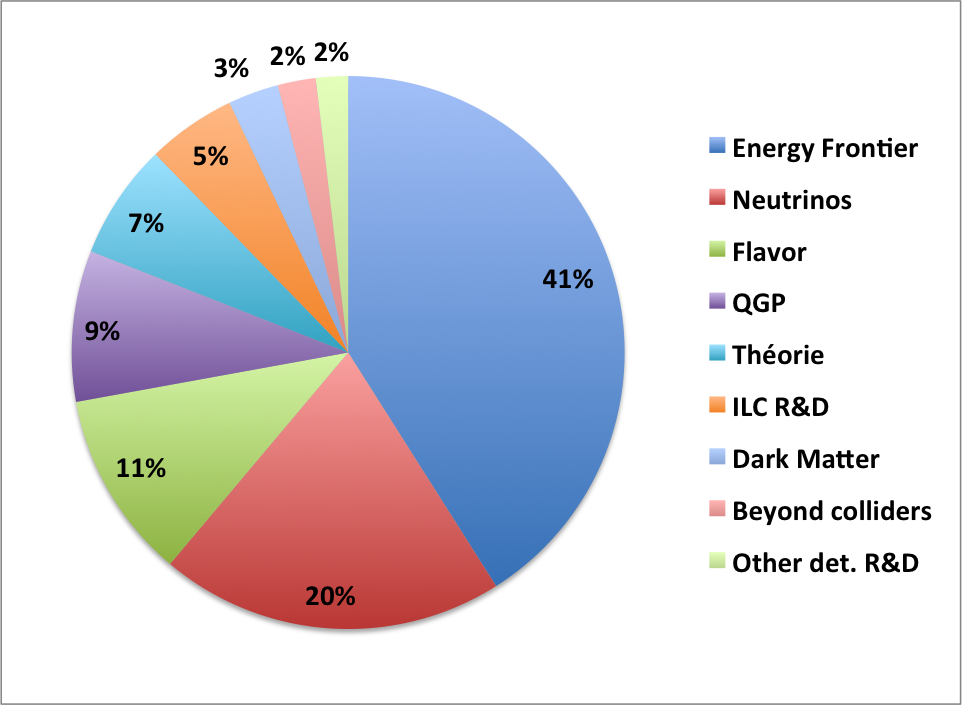 3
Flavor Physics at CNRS
Experimental flavor physics@ IN2P3/CNRS
CPPM Marseille
IPHC Strasbourg
LAPP Annecy
LAL Orsay
LLR Palaiseau
LPC Clermont-Ferrand
LPNHE Paris

Theoretical flavor physics @ IN2P3/CNRS
APC Paris
LAL Orsay
LPC Clermont-Ferrand
IPN Lyon
IPN Orsay
LPSC Grenoble
LUPM Montpellier

Theoretical flavor physics @ INP/CNRS
CPT Marseille
L2C Montpellier
LAPTH Annecy
LPT Orsay
LPTHE Paris
IPhT Saclay (CEA/CNRS)
Forum/WG on flavor physics for experimentalists and theoreticians:

- « Groupement De Recherche » (GDR)  Intensity Frontier created in January 2017
gdr-intensityfrontier-l@in2p3.fr

- Coordinated by Francesco Polci & Aoife Bharucha

- First meeting next week (29-31/03) in Paris:
https://indico.in2p3.fr/event/14159/
4
Japan-French collaborations in particle physics
International Associated Laboratory (LIA):
French Japan Particle Physics Laboratory /Toshiko Yuasa Laboratory
Created in 2006 to promote collaboration between French and Japanese teams of researchers working in subatomic physics and related areas
To encourage and facilitate valuable exchanges of personnel, as well as joint training initiatives for junior staff and students. It is also a convenient setting for initiating, promoting and developing new projects and ideas in our community.
Annual Workshops : Strasbourg, May 10-12, 2017
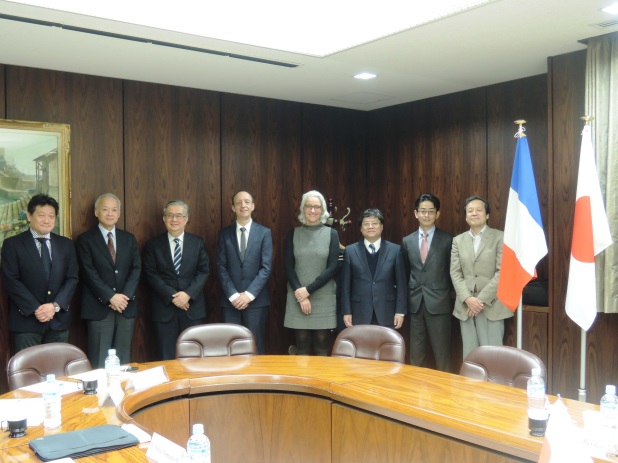 Strong support from IN2P3 :
to develop further Japan-France collaborations
In particular with KEK


Official visit of IN2P3 director at KEK and J-Parc 
in November 2016
5
IN2P3 and Belle-II
Strong scientific interest and expertise in flavor physics at IN2P3 

A group of physicists from IPHC and LAL express their scientific interests to join the Belle-II collaboration

This initiative :
is supported by IN2P3 direction
will be examined by IN2P3 scientific council : 22nd-23rd June 2017

This is still time to join this proposal
6